Mathematik im Zeitalter von  Big Data & CoVon der Hilfs- zur Leitwissenschaft
Klaus Frick
Institut für Computational Engineering (ICE)
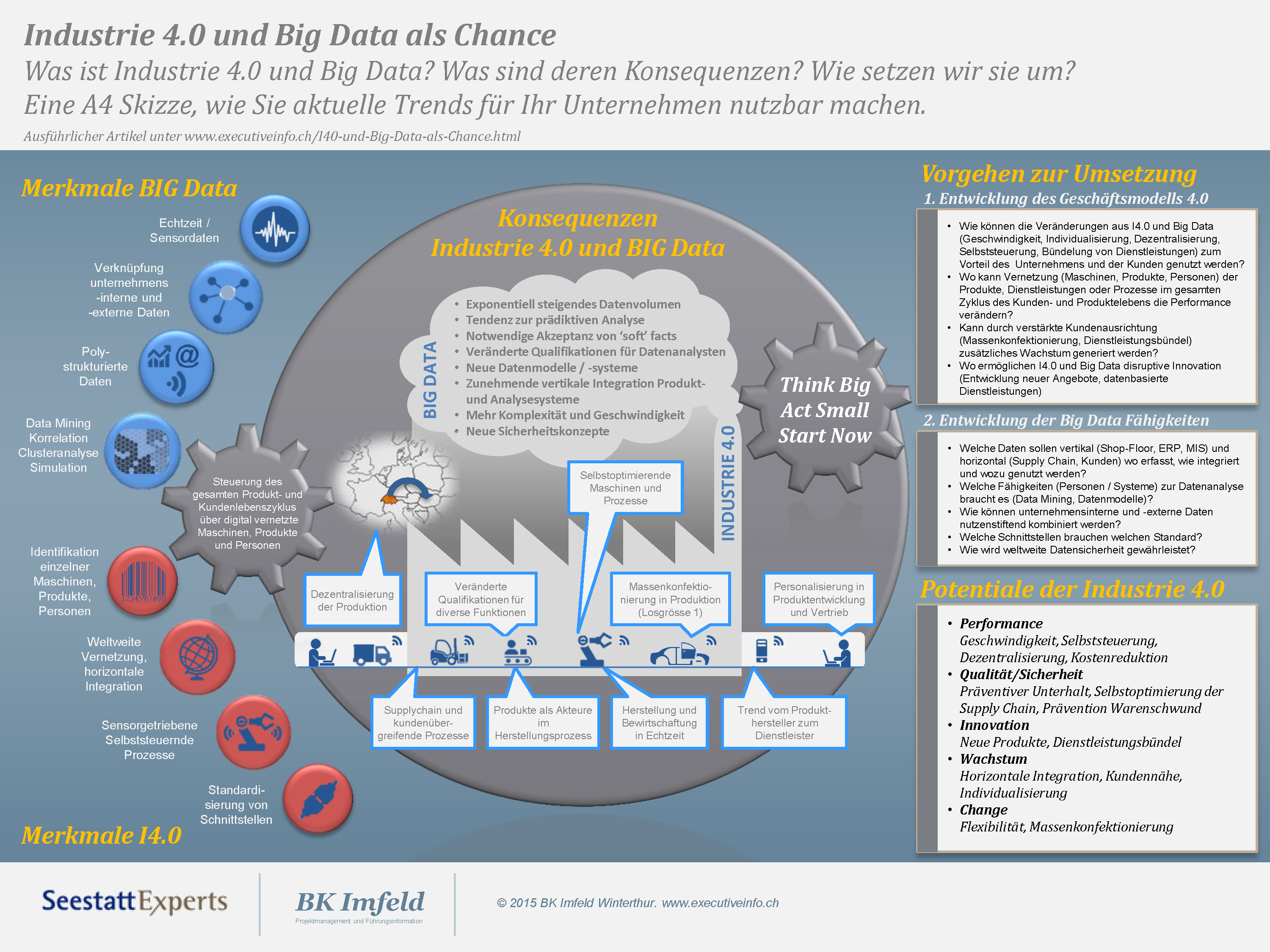 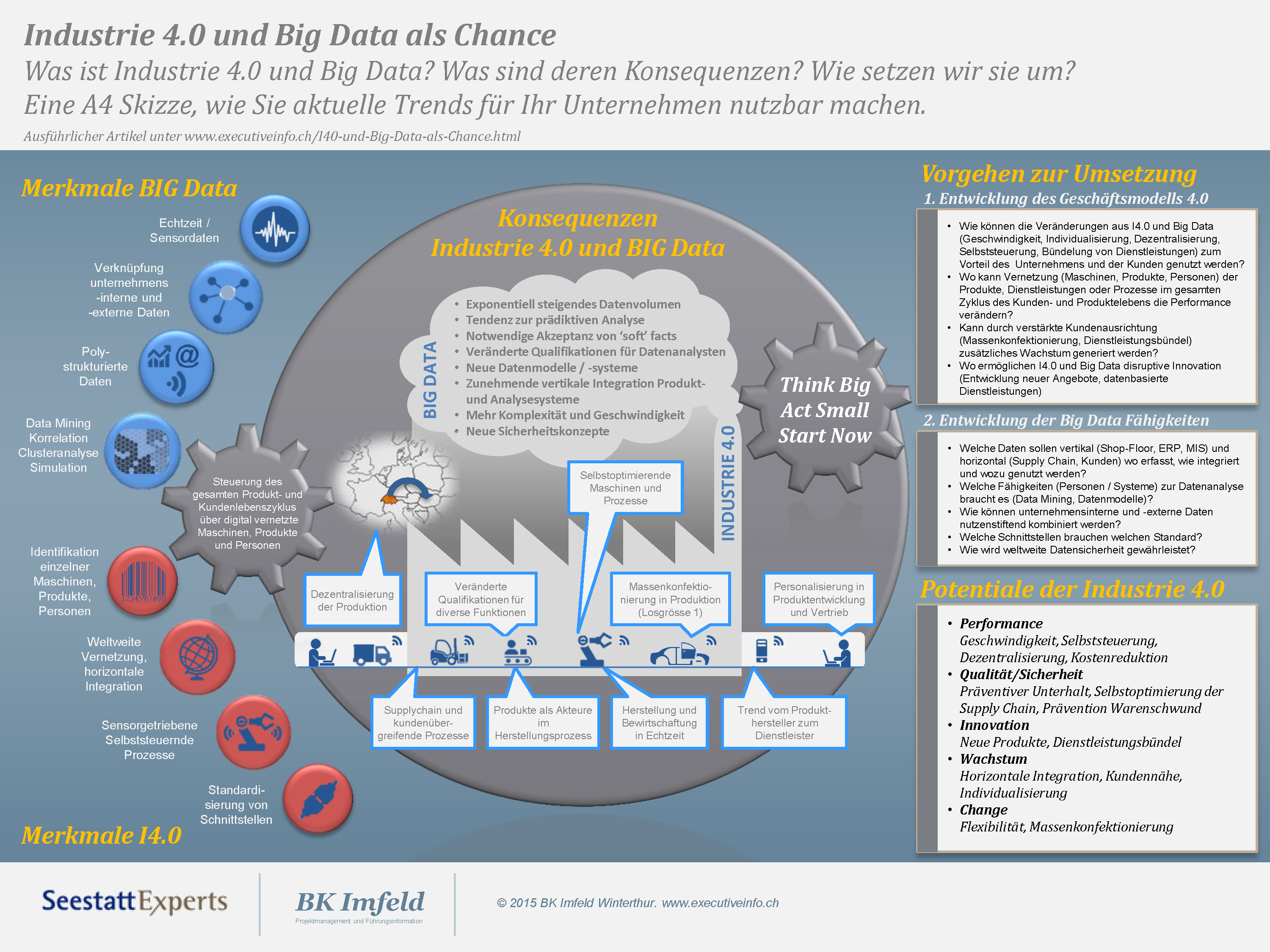 Digitalisierung
Die «Smartness» in digitalisierten Prozessen und Produkten sind letztendlich mathematische Modelle.
In der smarten Fabrik der Industie 4.0 erhoffen sich die Menschen:
«Selbststeuernde Prozesse»
« Prädiktive Analysen»
« Selbstoptimierende Maschinen und Prozesse»

Architekten solcher Systeme sind Data Scientists (z.B. nach der Definition von D. Conway).
Mathematik und Statistik kommt dabei eine tragende Rolle zu.
Frage: 
Wieweit soll sich die Mathematikausbildung an FHs von der Hilfswissenschaft in Richtung eigenständigem Studium verändern?
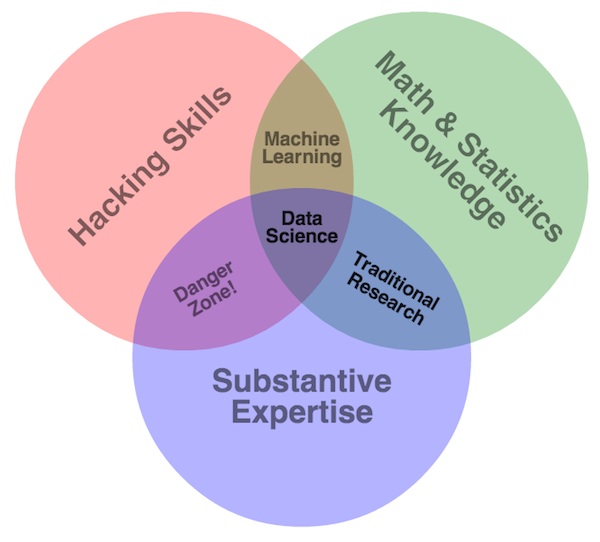 Modell
Drew Conway
4
klaus.frick@ntb.ch
Realität
In der Praxis werden oft grundlegende statistische Verfahren nicht verstanden bzw. Fehlerhaft angewendet.
Beispiel: Polynomiale Regression
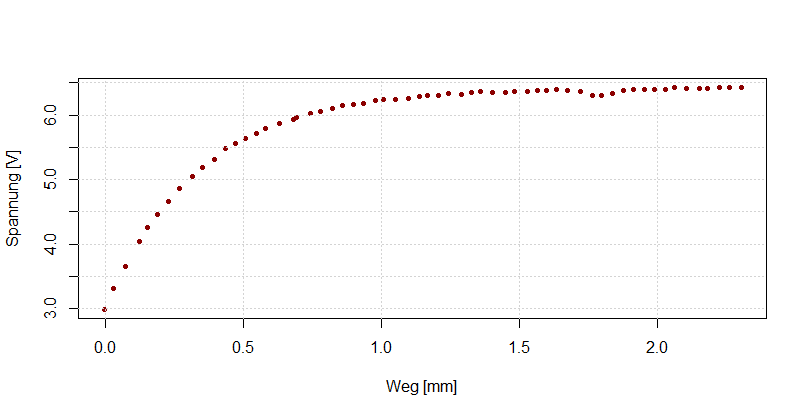 Modell
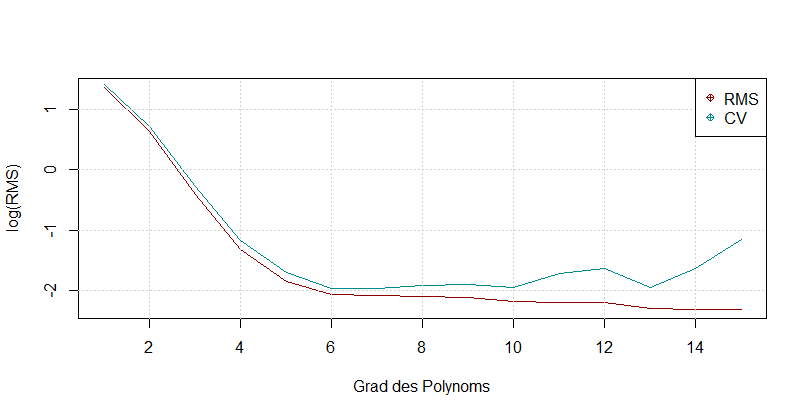 5
klaus.frick@ntb.ch
Realität
In der Praxis sind offensichtliche Verfahren oft trügerisch.
Modell
6
klaus.frick@ntb.ch
Realität
In der Praxis sind offensichtliche Verfahren oft trügerisch.
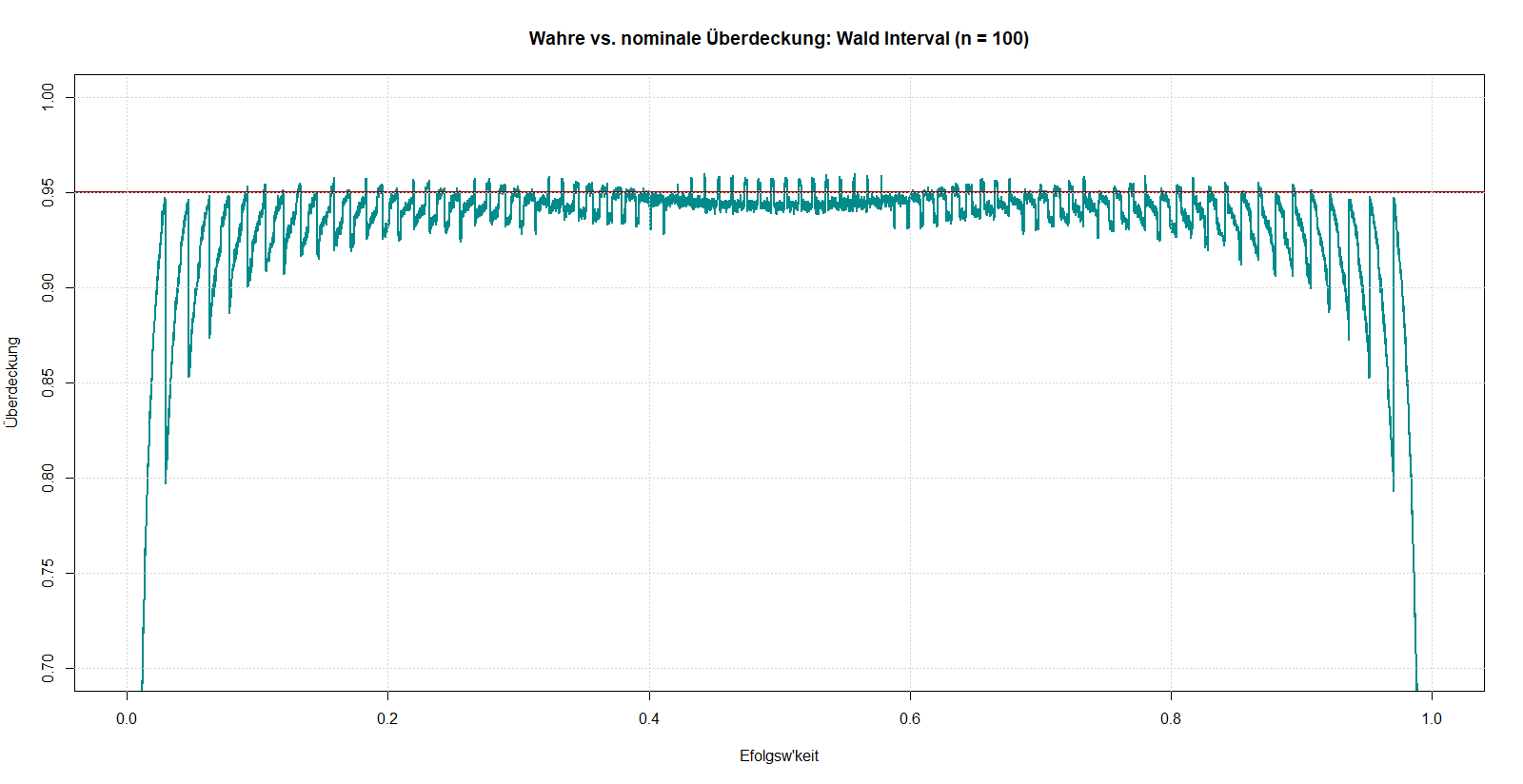 Modell
7
klaus.frick@ntb.ch
Realität
In der Praxis sind offensichtliche Verfahren oft trügerisch.
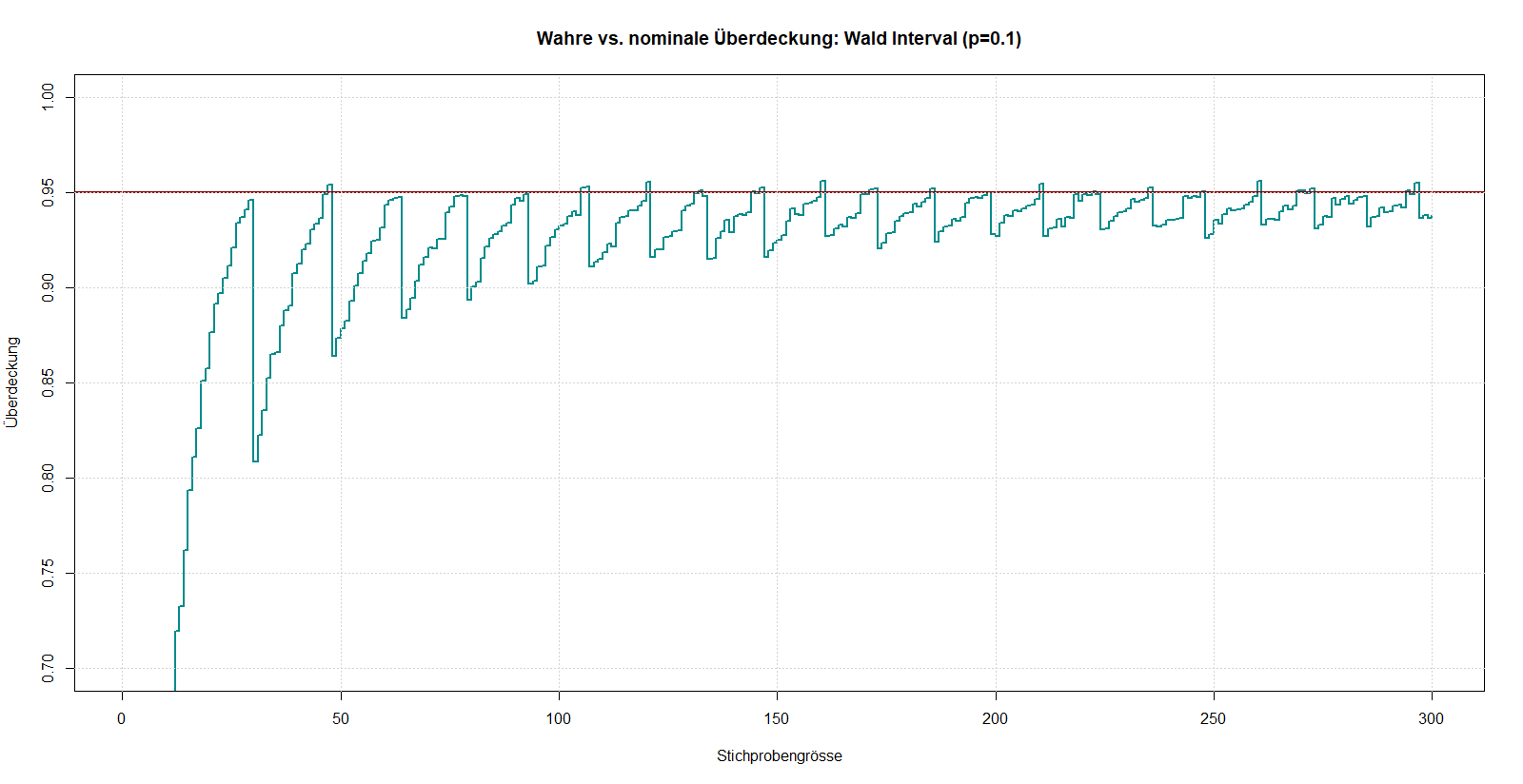 Modell
8
klaus.frick@ntb.ch
ICE
Das Institut für Computational Engineering
6 Dozenten: Mathematiker und Physiker
8 wiss. Mitarbeiter: Langzeitmitarbeiter mit viel Erfahrung und unterschiedlichen fachlichen Hintergründen.
4 Masterstudierende.
9
klaus.frick@ntb.ch
ICE
Forschungsschwerpunkte
Simulation. Physikalische Modellierug, Implementierung and Validierung Multiphysics-Simulationen. Erstellen von Materialgesetzen etc.

Data Science. Daten Analyse, Statistik, Signalverarbeitung, Filterung, Machine Learning

Optimierung. Optimale Designs, Inverse Probleme (Rekonstruktion aus unvollstänigen Daten)

High Performance Computing. Verwenden HPC in Buchs

Open-Source-Software
10
klaus.frick@ntb.ch
ICE
Lehre: Vorlesungen im Bereich Mathematik am NTB
Bachelorstudium Systemtechnik






WING (FHO)


MSE
Analysis I/II
Lineare Algebra I/II
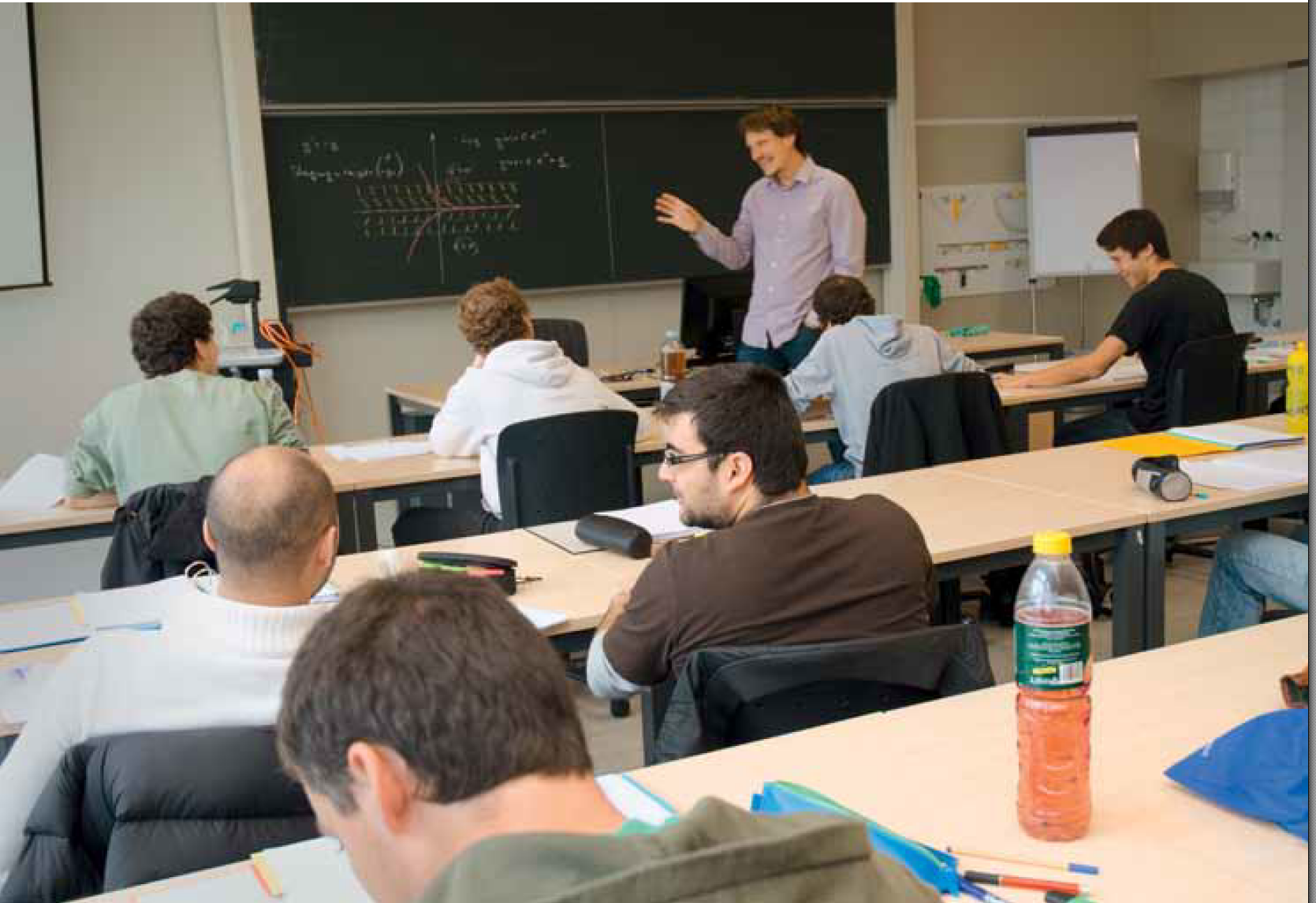 Analysis III/IV
KI (Optimierung)
Statistisches Denken
Scientific
Computing
Mathematik I/II
Optimierung
From Fourier to Wavelets
Predictive Modelling
11
klaus.frick@ntb.ch
ICE
Lehre: Bachelor- und Masterarbeiten
Während des Grundstudiums werden statistische Inhalte nur vereinzelt unterrichtet (Im Sinne eines Werkzeugs).

In BA- und MA-Arbeiten können zum Ingenieursstudium komplementäre Inhalte vermittelt werden.

BA/MA Arbeiten mit dem Hintergrund Machine Learning, Data Science sind sehr populär. Vermittlung der Grundlagen in Privatissima).

Struktur BA Arbeit im NTB:







Typischerweise 2er Teams

MA hauptsächlich MSE (auch andere Masterstudiengänge, wie z.B. Energiesysteme, Mikro- und Nanotechnologie)
Fachmodul
Bachelorarbeit
60h im HS
320h (Anfang Januar – Ende Juli)
12
klaus.frick@ntb.ch
Data Analytics @ BA
Statistische Verfahren durchsuchen wochenlange Audioaufnahmen nach dem «Pfuiz» der seltenen Waldschnepfe
Schweizerische Vogelwarte in Sempach
Waldschnepfe stark bedroht und schwer zu beobachten
Balzruf des Männchens sehr typisch.
Automatische Audioaufzeichnung werden bisher manuell durchsucht.
Ziel: Automatische Klassifikation von Vogelrufen.
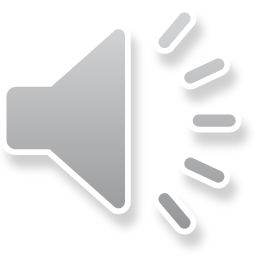 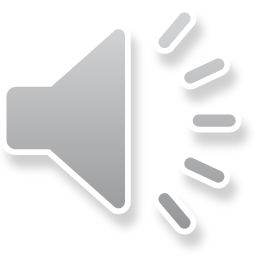 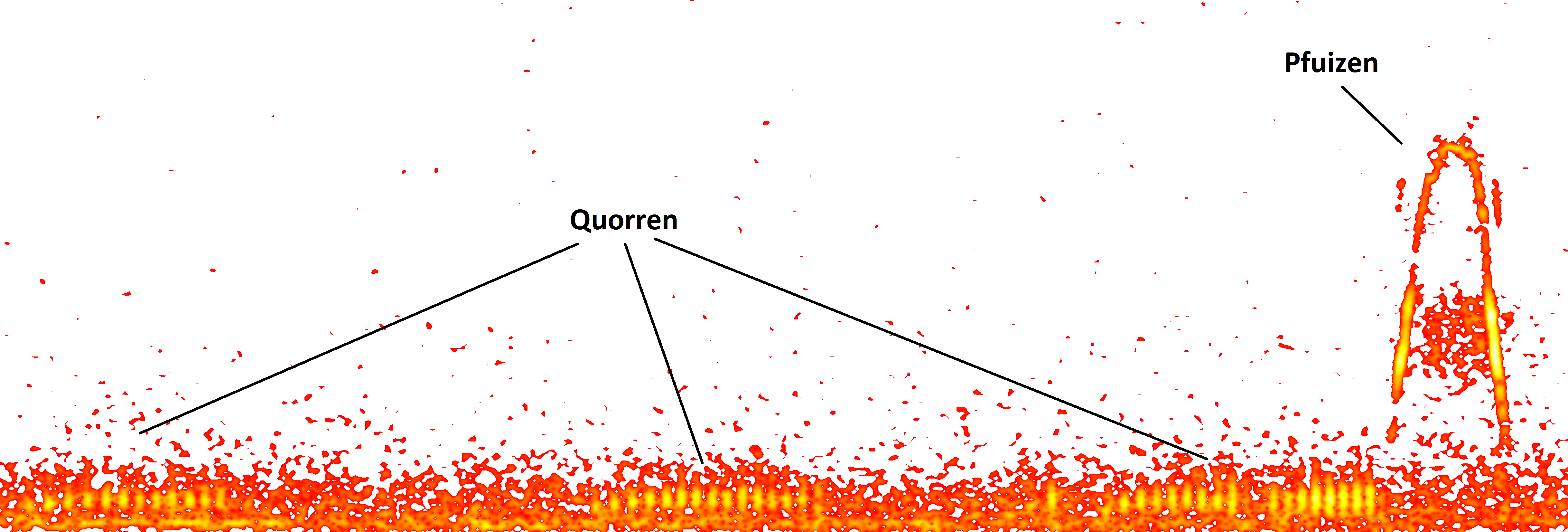 13
Data Analytics @ BA
Statistische Verfahren durchsuchen wochenlange Audioaufnahmen nach dem «Pfuiz» der seltenen Waldschnepfe
Vorverarbeiten der Audiosignale
Kurzzeitfouriertransformation (Spektrogram)
Eventdetektion
Featureberechnung (Symmetrie, Radontransformation, …)
Klassifikation (SVM, MLP)
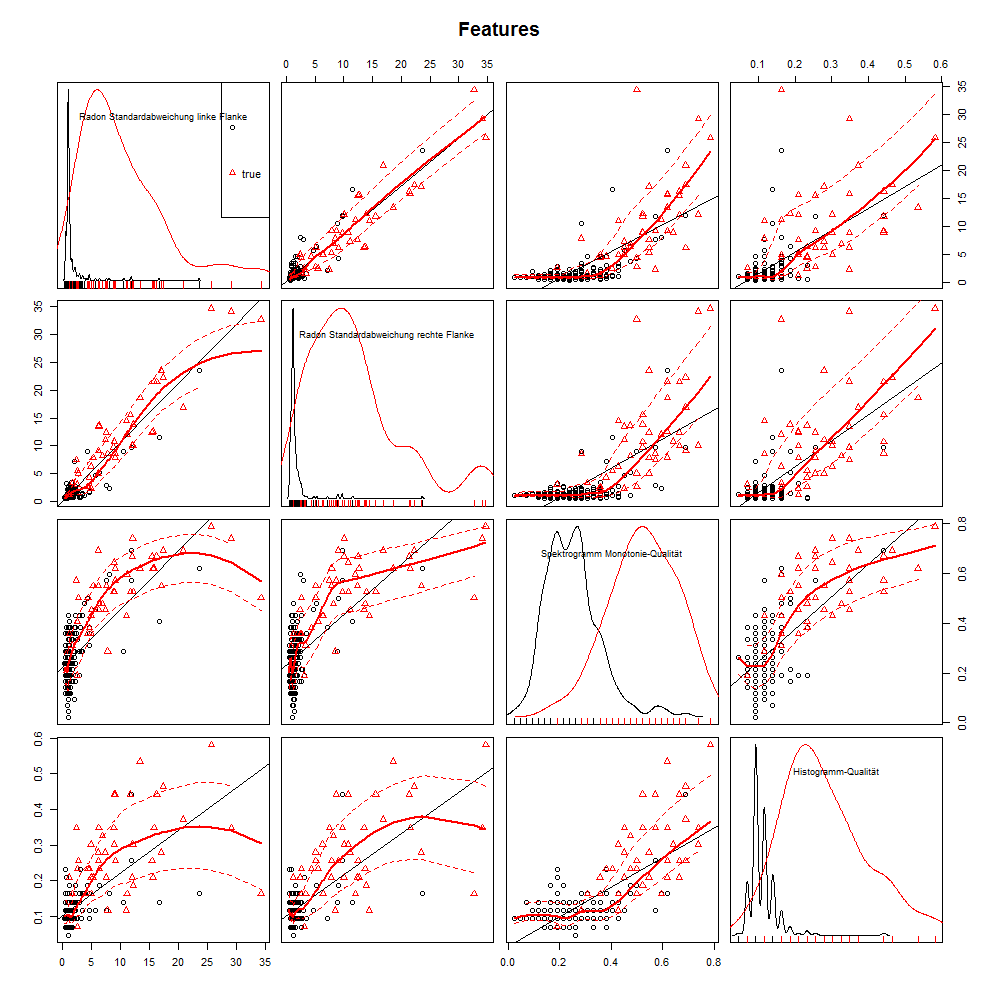 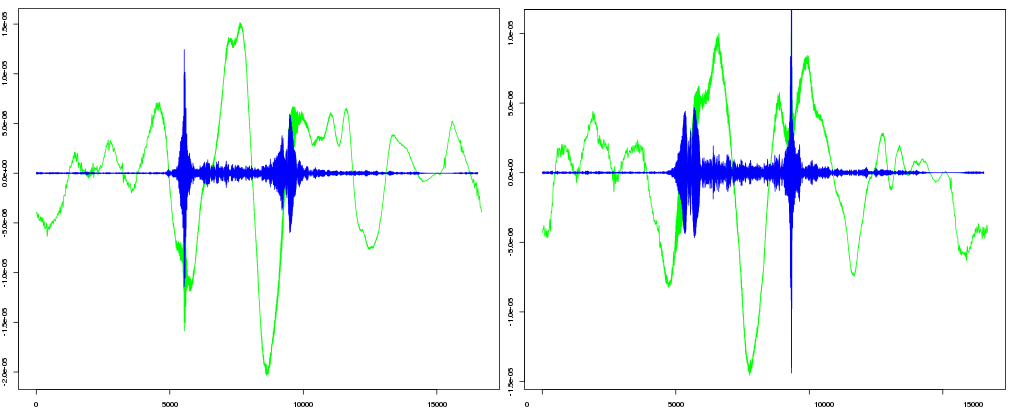 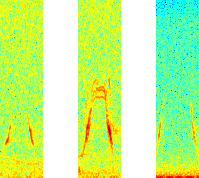 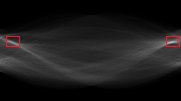 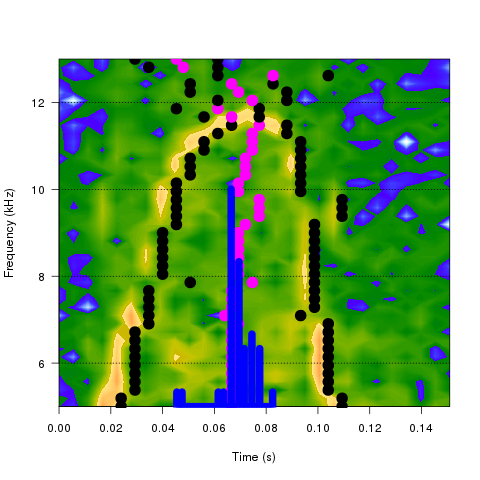 14
Data Analytics @ BA
Statistische Verfahren durchsuchen wochenlange Audioaufnahmen nach dem «Pfuiz» der seltenen Waldschnepfe
Einbindung des R Rechenkerns in Java GUI (mit Rserve)
Interaktive Bearbeitung
Stand-alone GUI
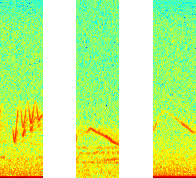 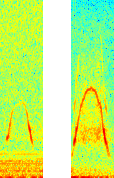 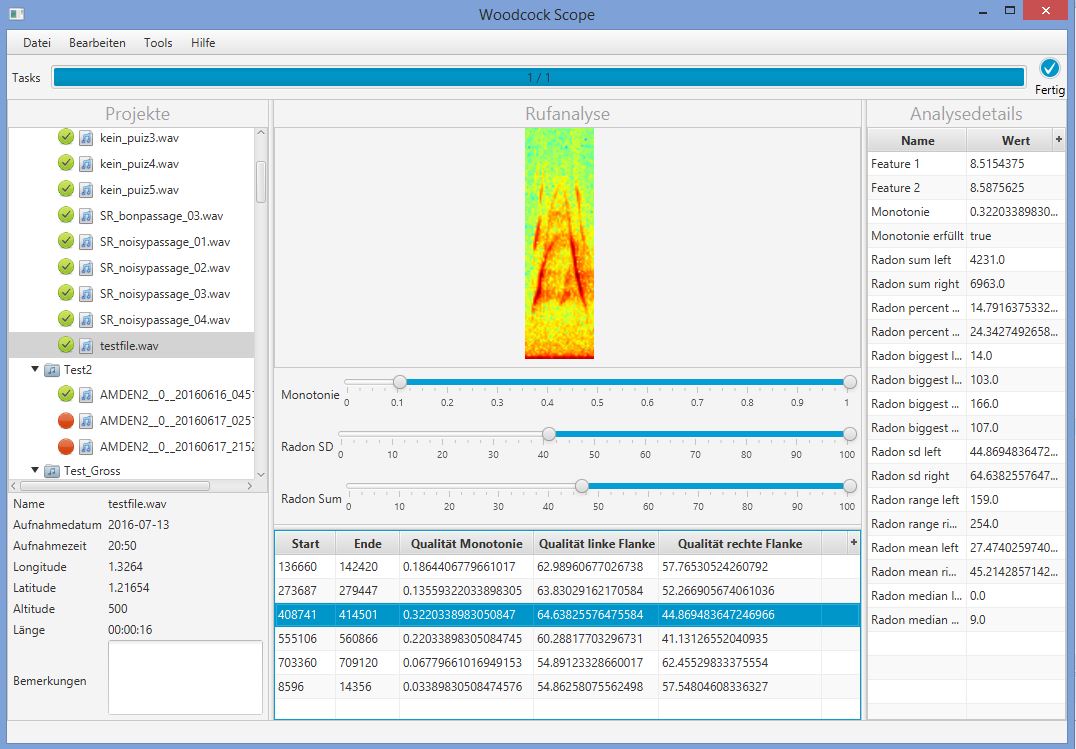 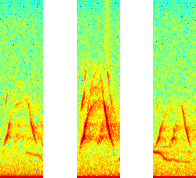 Keine Waldschnepfe
Waldschnepfe
15
Data Analytics @ MA
Nonintrusive Load Monitoring: Schätzen der el. Verbraucher in einem Haushalt allein basierend auf externen Strom-/Spannungsmessungen
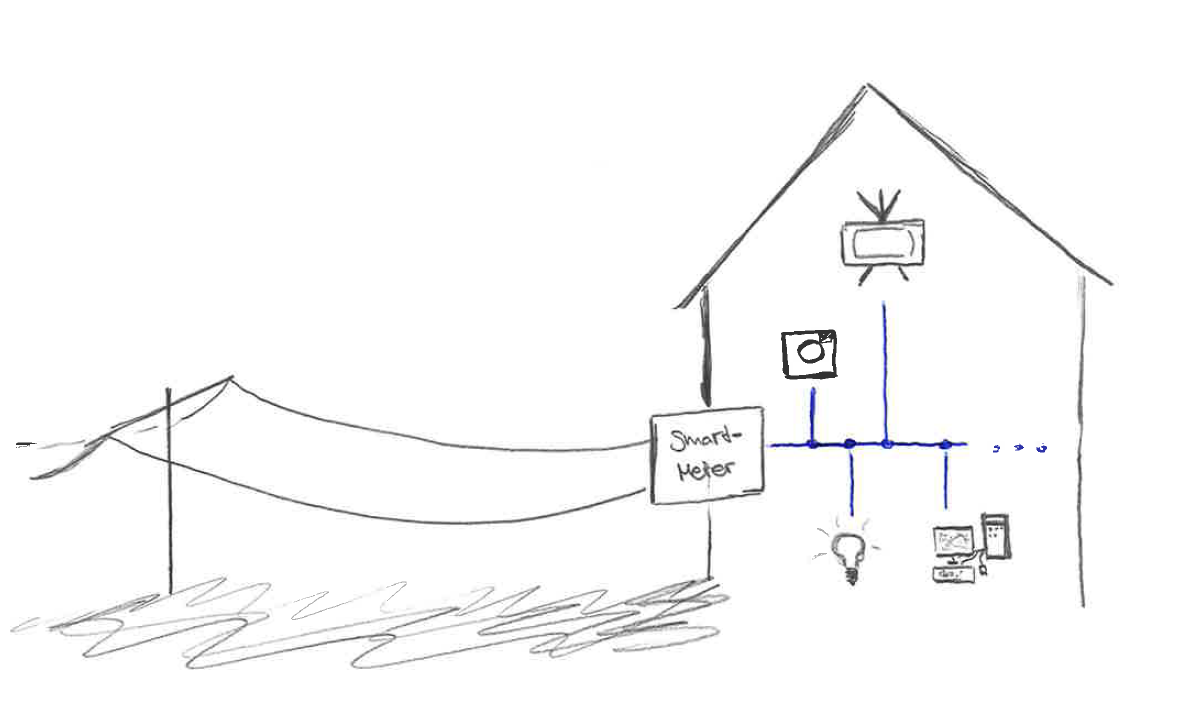 16
Data Analytics @ MA
Nonintrusive Load Monitoring (NILM): Rekonstruktion der el. Verbraucher in einem Haushalt allein basierend auf externen Strom-/Spannungsmessungen
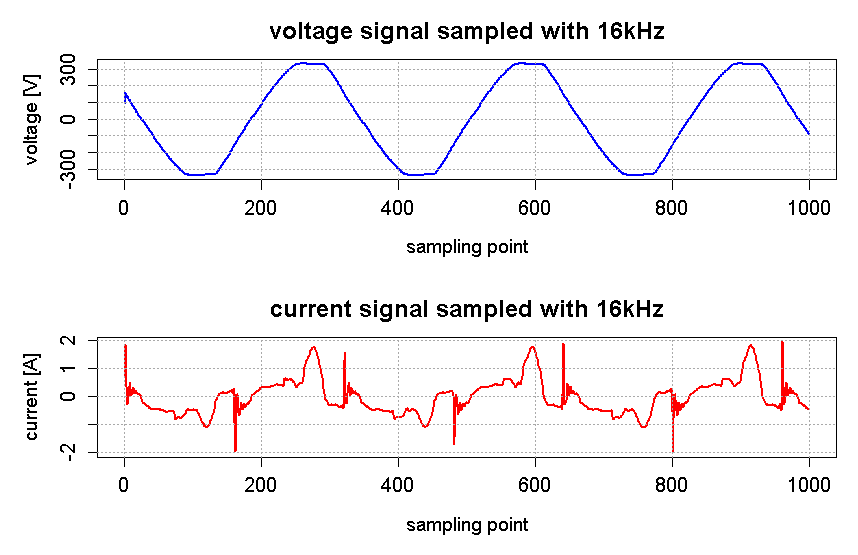 Ziel der Arbeit:

Entwicklung eines Algorithmus zur Lösung des NILM Problems basierend auf Hochfrequenzdaten.

Hochfrequenzdaten bedeutet Strom und Spannungsmessungen mit einer Abtastrate von 16 kHz.

Test auf UK-DALE Datensatz*
* Kelly, J. and Knottenbelt, W. The UK-DALE dataset, domestic appliance-level electricity demand and whole-house demand from five UK homes. Sci. Data 2:150007 (2015).
17
Data Analytics @ MA
Transformation der Messdaten
Berechnung der Wirk- und Blindleistung

Integration über eine Periode ergibt Leistungssamples bei 50 Hz
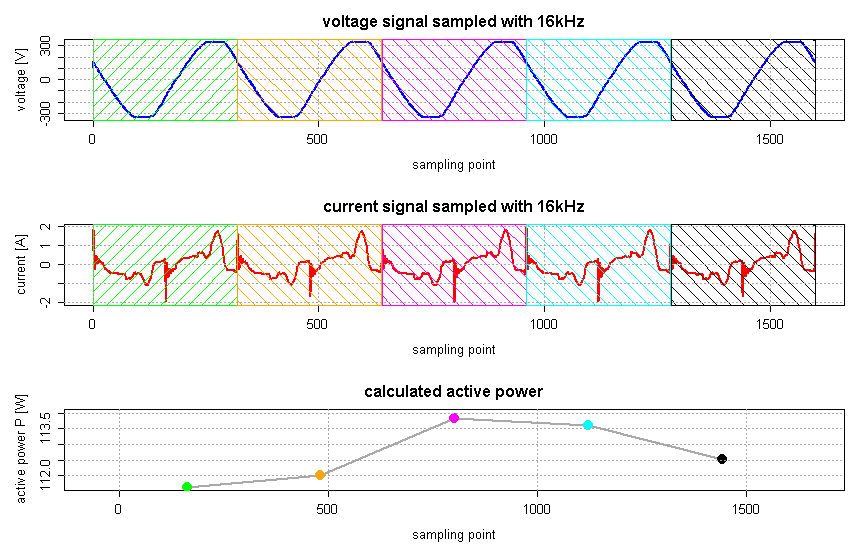 18
Data Analytics @ MA
Vorgangsweise
Trainingsphase

Aufbereitung der Trainingsmenge (ca. 2 Monate)

Event Detektion in Leistungssignalen (wann wird etwas ein oder ausgeschaltet)?

Clustering der Events in Gruppen von Anwendungen (anfangs nicht bekannt). 

Labeling der Anwendungen durch den User (optional).
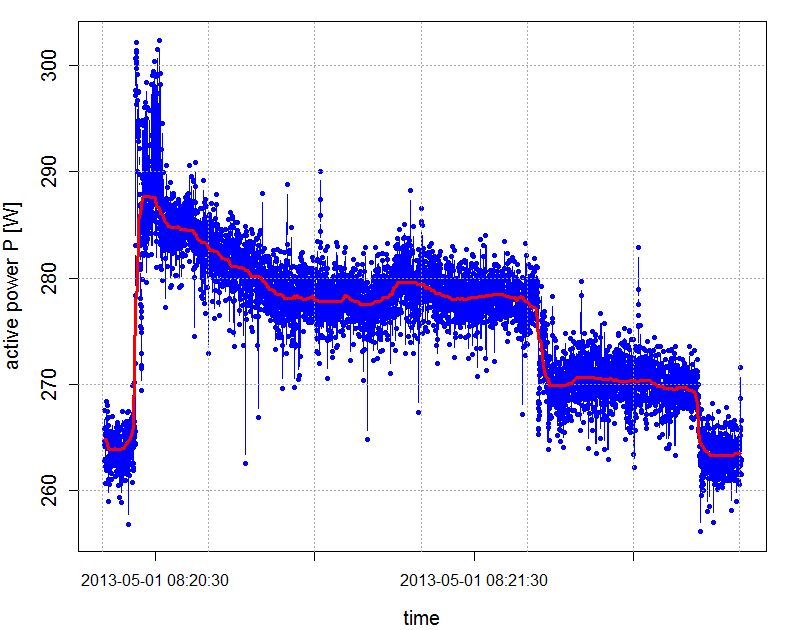 19
Data Analytics @ MA
Event Detektion und P-Q Plot
Eventdetektion

Sliding Windows und Goodness-of-Fit Statistik
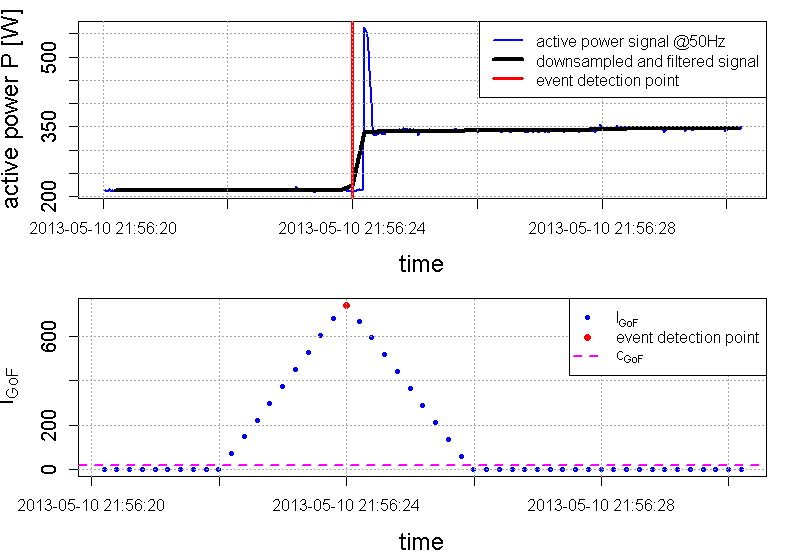 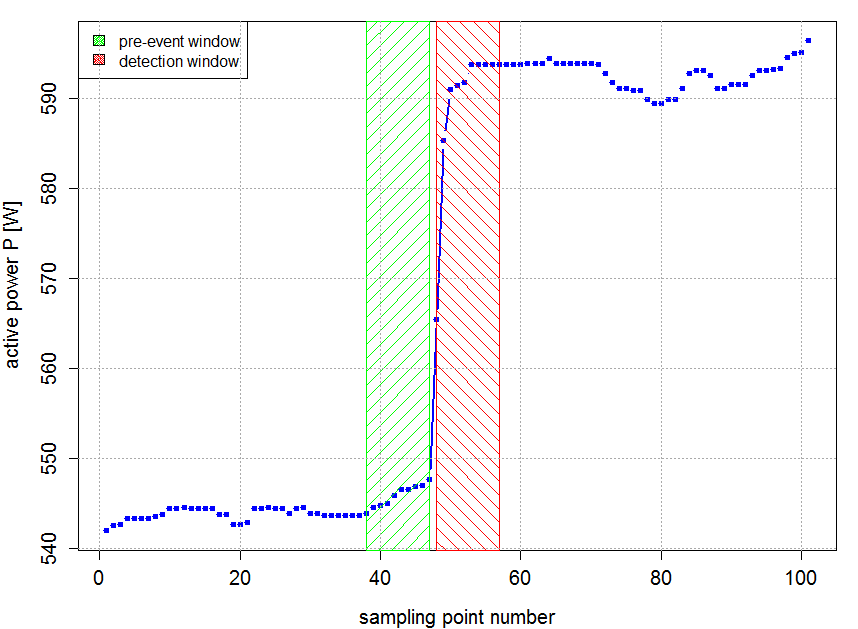 20
Data Analytics @ MA
Event Detektion und P-Q Plot
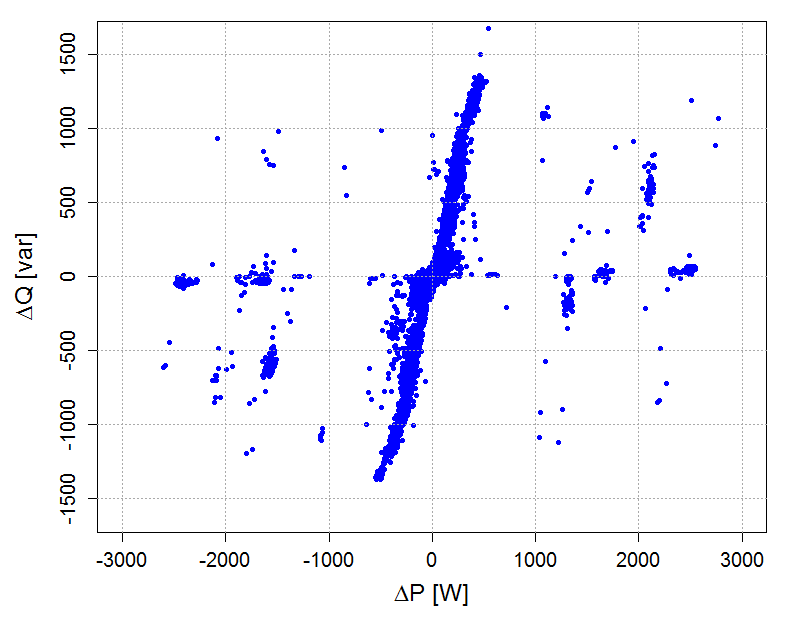 21
Data Analytics @ MA
P und Q eines Events reichen nicht aus!
Transienten

Verwende auch die Form des Anstiegs/Abstiegs.
Keine Feature Berechnung, sondern dissimilarity Mass zwischen Kurven
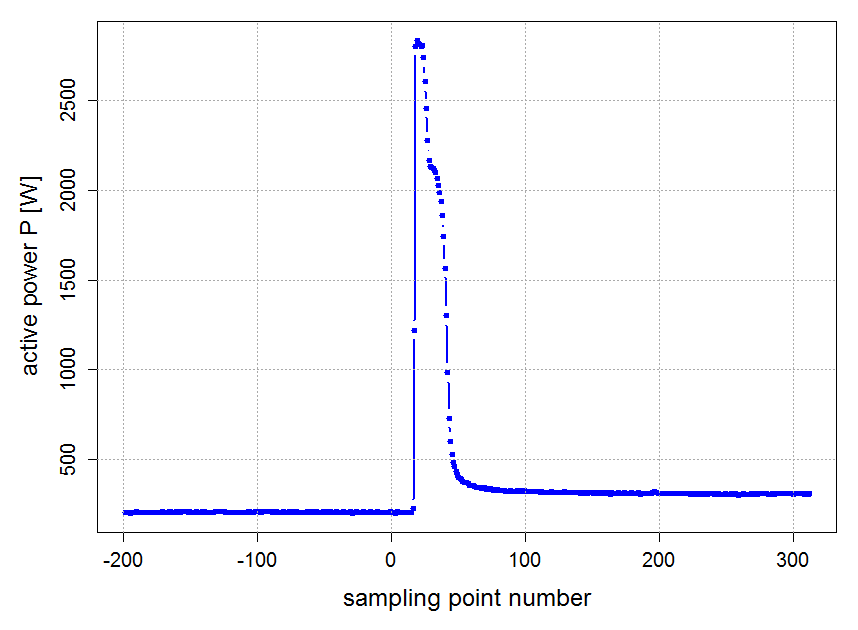 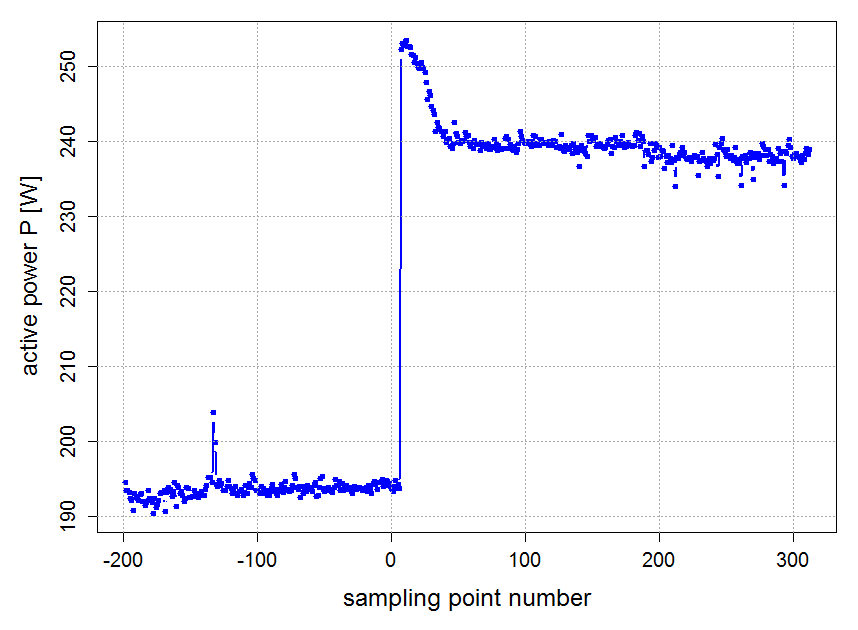 Kühlschrank
Solarthemie-Pumpe
22
Data Analytics @ MA
Resultate mit hierarchischem Clustering
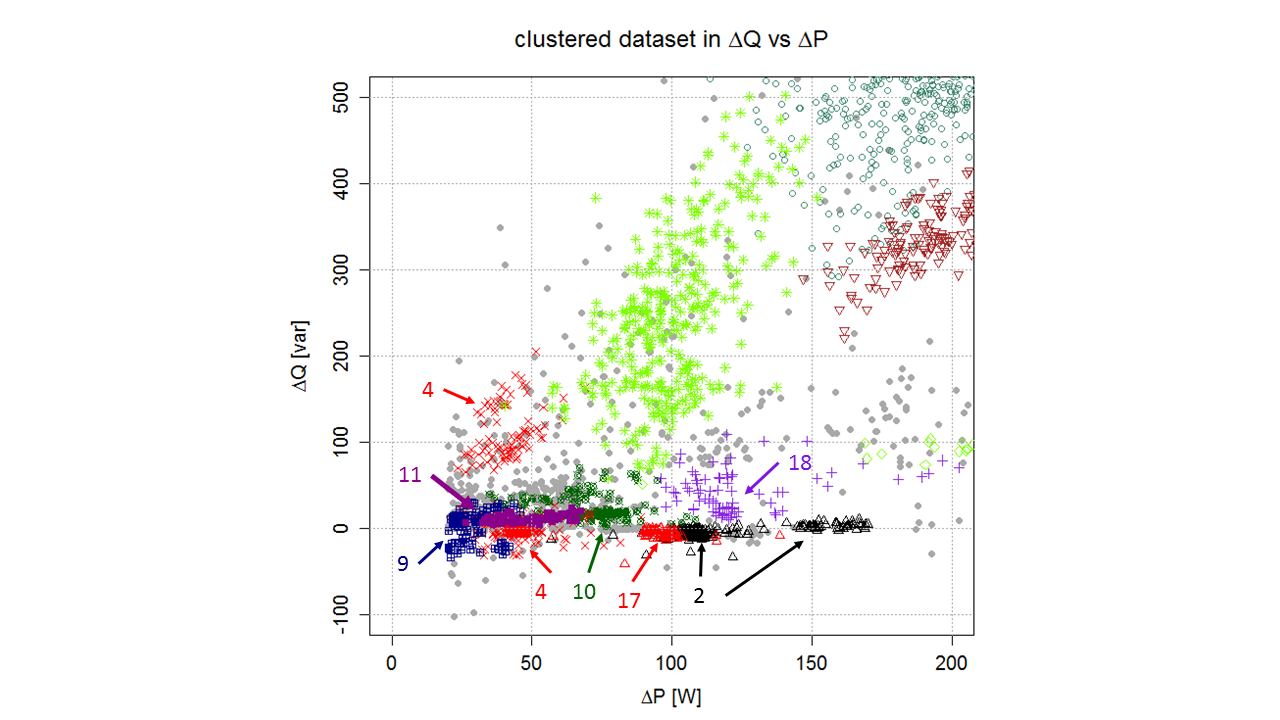 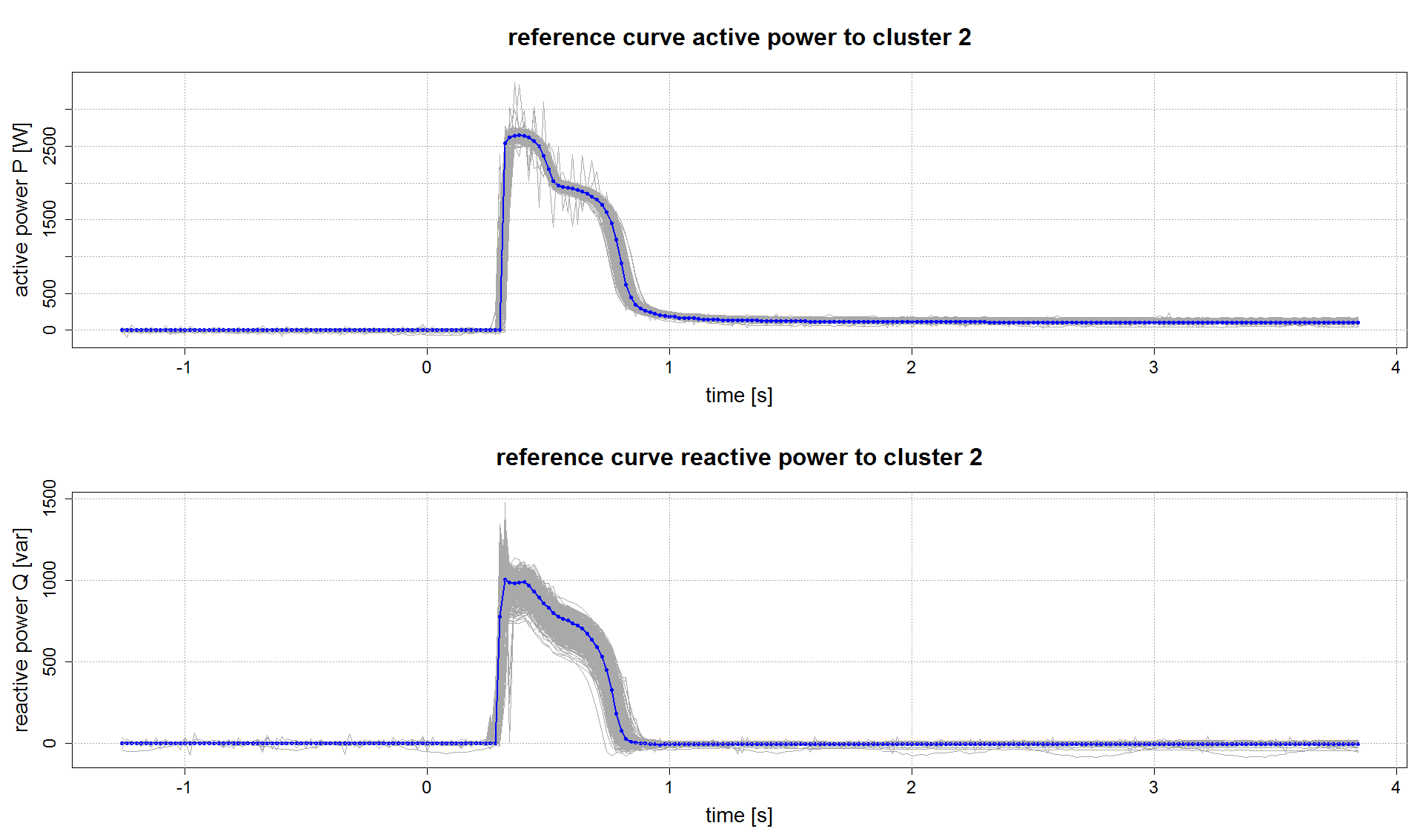 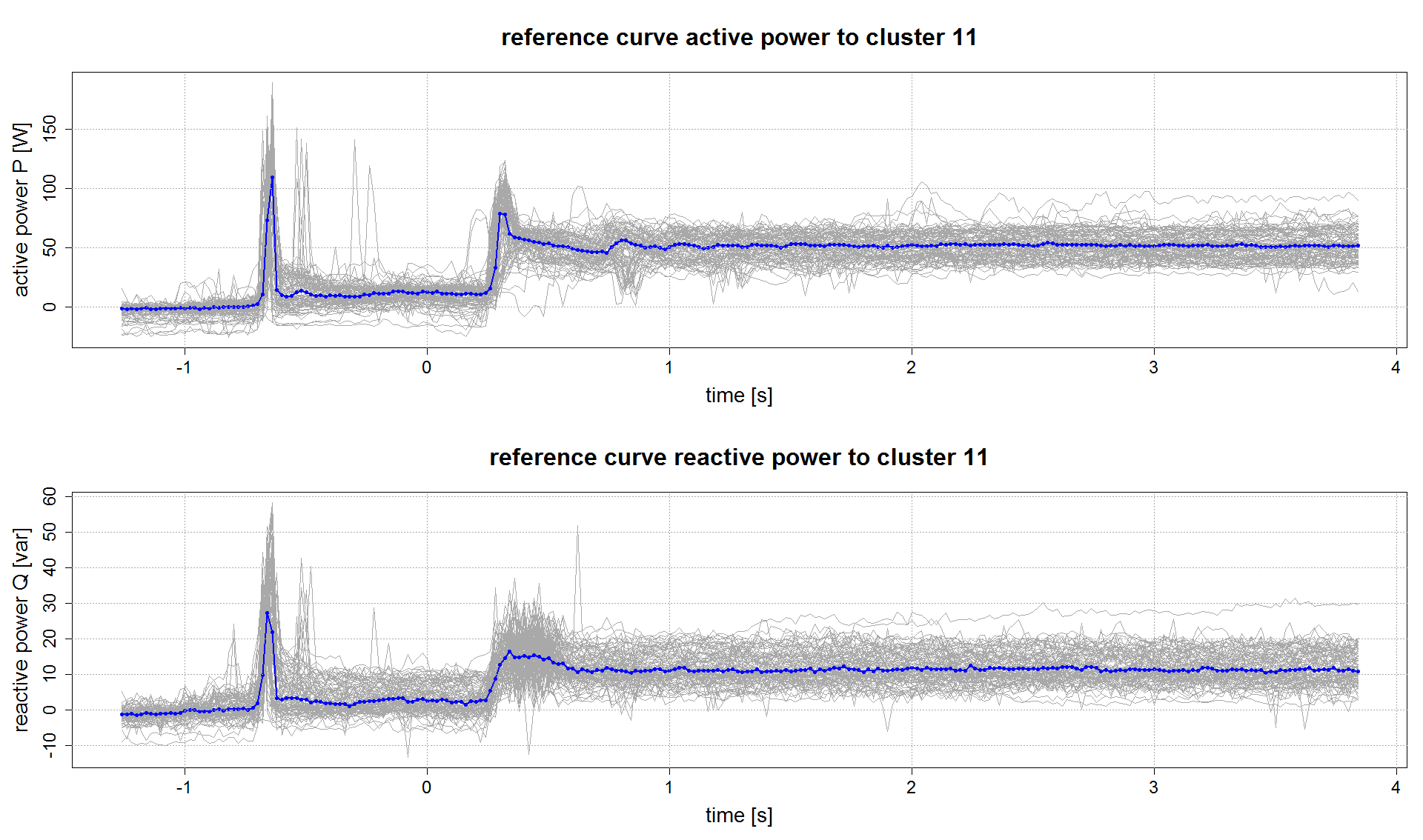 Data Analytics @ MA
Klassifikation
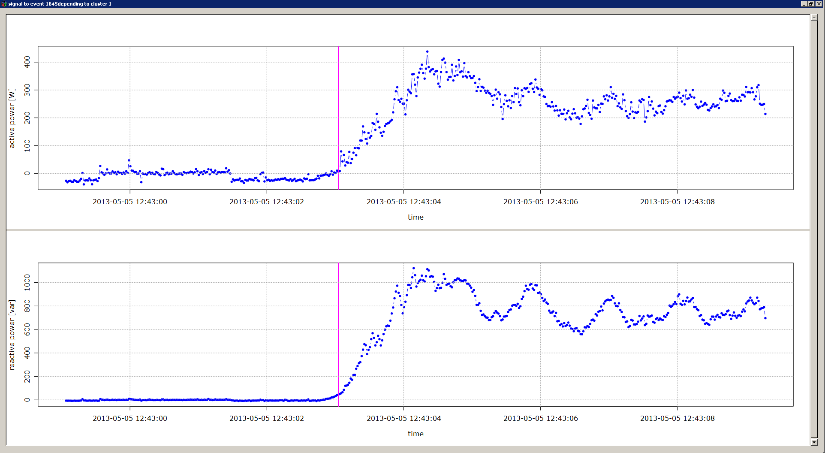 Online-Phase

Clustser aus der Trainingsphase werden durch die Mediankurve representiert.

In der Online-Phase werden aufgenommene Kurven anhand der Mediankurve zugeordnet.
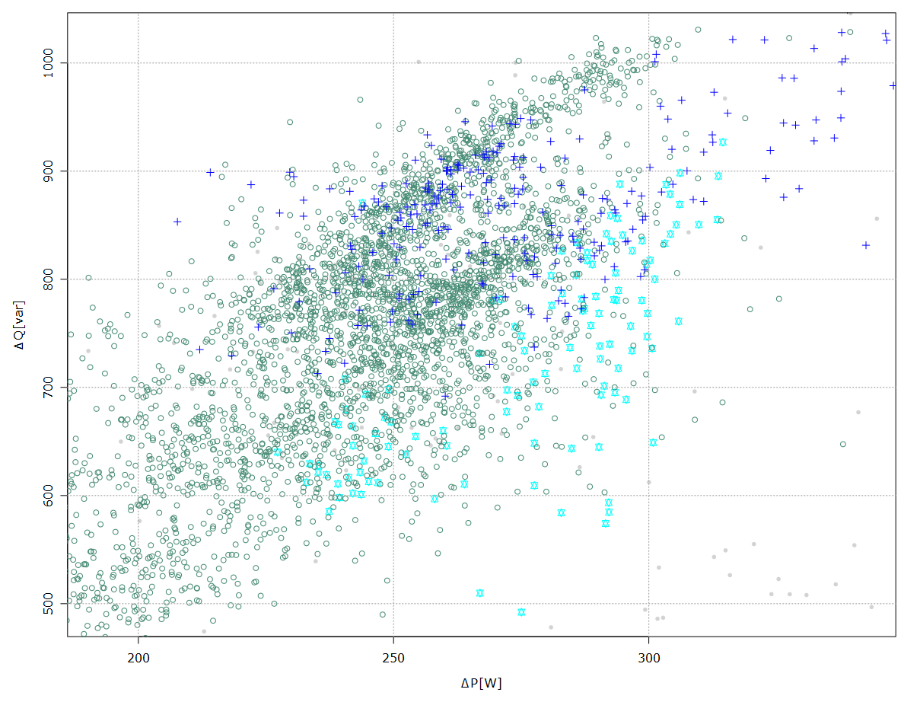 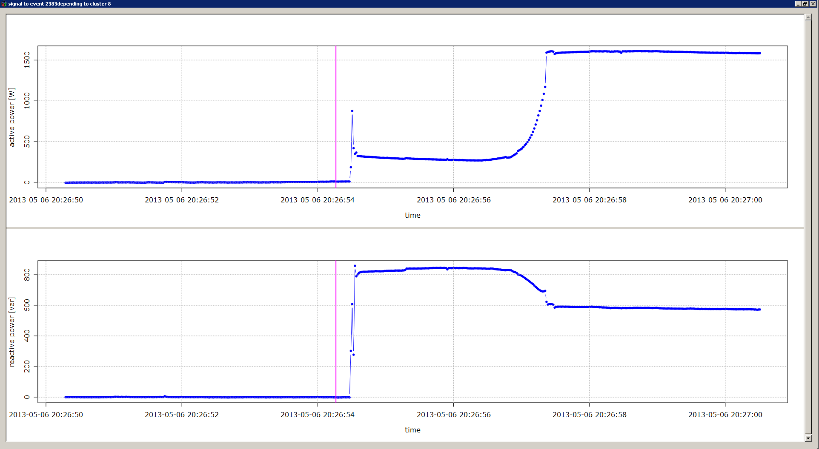 Fazit
Rückschlüsse aus den Erfahrungen
Trainingsphase

Momentan machen Statistik/Datenanalyse Kurse in der FH Bachelorausbildung einen kleinen Teil aus.

Die Anforderungen seitens der Industrie sind bereits jetzt gross und wachsen stetig. Die Fragestellungen sind interdisziplinär.

Datenanalyse ist nicht nur mehr Mittel zum Zweck, sondern ist unmittelbar an der Wertschöpfung beteiligt. 

Ingenieurs-BA stark in Datenverständnis und – vorverarbeitung bzw. Implementierung. Schwierigkeit: Modellierung und Validierung
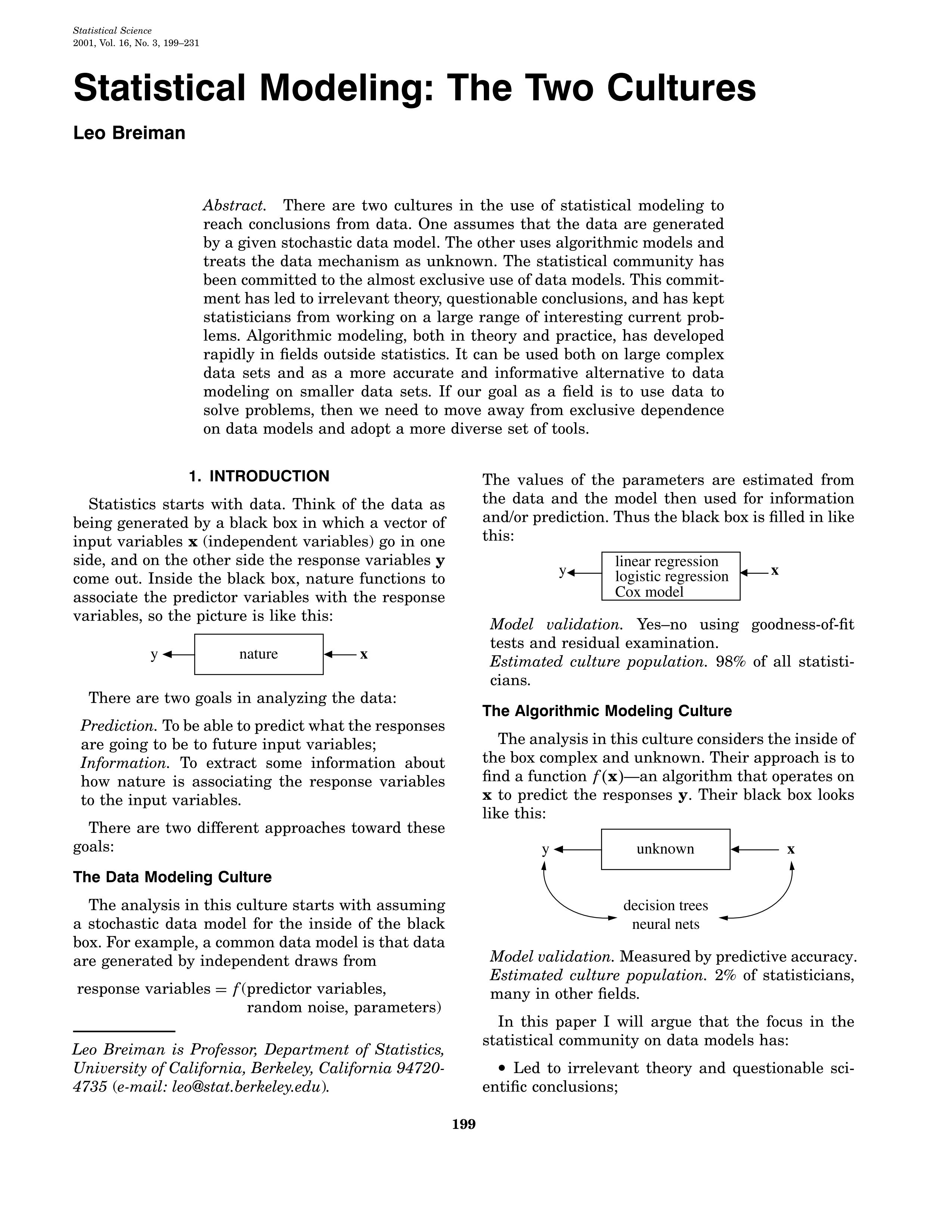